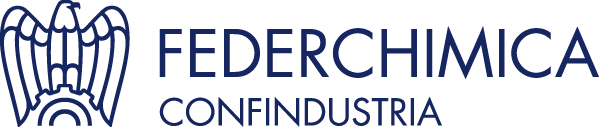 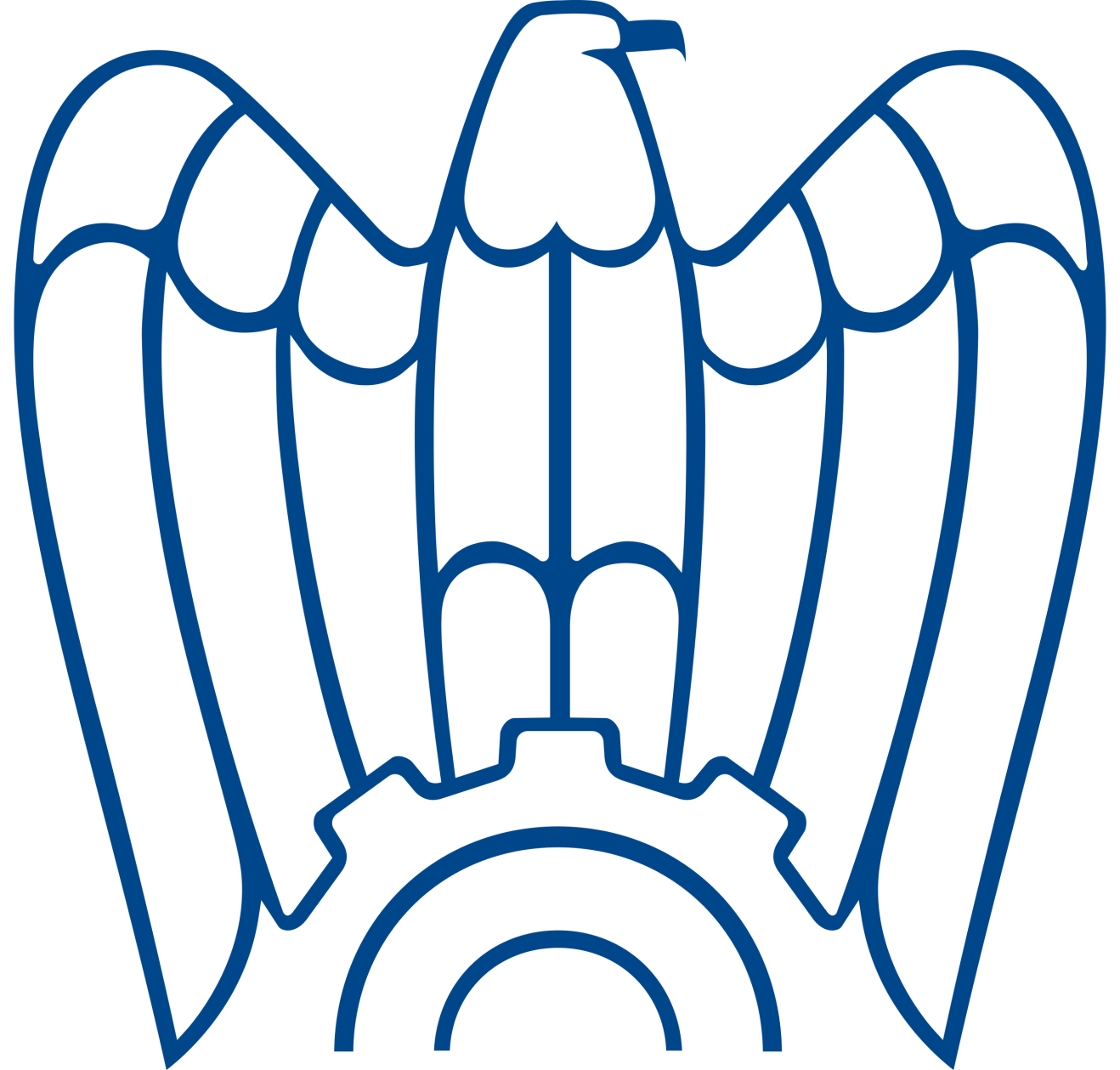 10a Conferenza Chimica Sostenibile
Safe and Sustainable by Design:
prossimi passi nel processo di innovazione
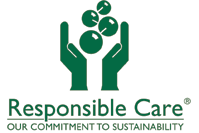 30 marzo 2023
c/o Auditorium Federchimica
Via Giovanni da Procida, 11 - Milano
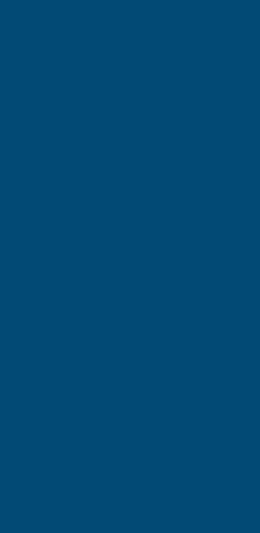 LA CONFERENZA

La Conferenza nazionale sulla Chimica Sostenibile è un appuntamento annuale organizzato da Federchimica con lo scopo di discutere sulle molte questioni riguardanti questo tema. Quest'anno l’approfondimento sarà dedicato alla Raccomandazione della Commissione europea su «Safe and Sustainable by Design», e in particolare a come questa impatterà sulle fasi di innovazione. Saranno inoltre presentate collaborazioni come strumento per accrescere le proprie competenze.

La Conferenza si svolgerà in presenza, presso l’Auditorium di Federchimica. 


Registrazione online entro 28 marzo 2023
PROGRAMMA

09.15	Registrazione dei partecipanti

09.45	Alessandro Sidoli, Axxam S.p.A.
	Apertura dei lavori

 Approfondimento tematico: Safe and Sustainable by Design

10.00	Eva-Kathrin Schillinger, Cefic 
Safe and Sustainable by Design in Europe and the IRISS Project

10.30 Q&A

La collaborazione come strumento per  l’innovazione  e  lo sviluppo sostenibile

10.40	Dania Della Giovanna, Federchimica
	L'Annuario sulla Ricerca per la Chimica Sostenibile: una piattaforma per favorire la collaborazione pubblico-privato

11.00 	Pietro Allegrini, Indena S.p.A. – Luca Senaldi, Indena S.p.A.
Industria e Accademia: diverse, ma complementari per le sfide del futuro. L’esperienza di Indena

11.20	Lucia D’Accolti, Università degli Studi di Bari - Nella Rossini, Plasmapps S.r.l.
Materiali del futuro e la tecnologia dei plasmi: una scelta green

11.40 	Barbara Di Credico, Università degli Studi Milano - Bicocca- Luca Giannini, Pirelli S.p.A.
CORIMAV: esempio di Open Innovation sui materiali avanzati a basso impatto ambientale

12.00	Fabio Cella, Agrosistemi S.r.l. - Pier Paolo Piccari Ricci, Herambiente S.p.A
Il progetto Sostanza Organica nel suolo di Herambiente S.p.A.: l’esperienza di partnership con Agrosistemi S.r.l.

12.20	Alessandro Marson, Università degli Studi di Padova - Matteo Superchi, Spinlife S.r.l. - Federica Naso, Cosmosol S.r.l.
L'analisi del ciclo di vita per l'ecodesign nel settore cosmetico

12.40 	Q&A 

13.00	Alessandro Sidoli
	Chiusura dei lavori
ContattiFrancesca SilvestriTel: 02 34565.262e-mail: f.silvestri@federchimica.it
@Federchimica
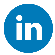 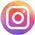 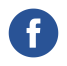 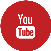 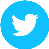